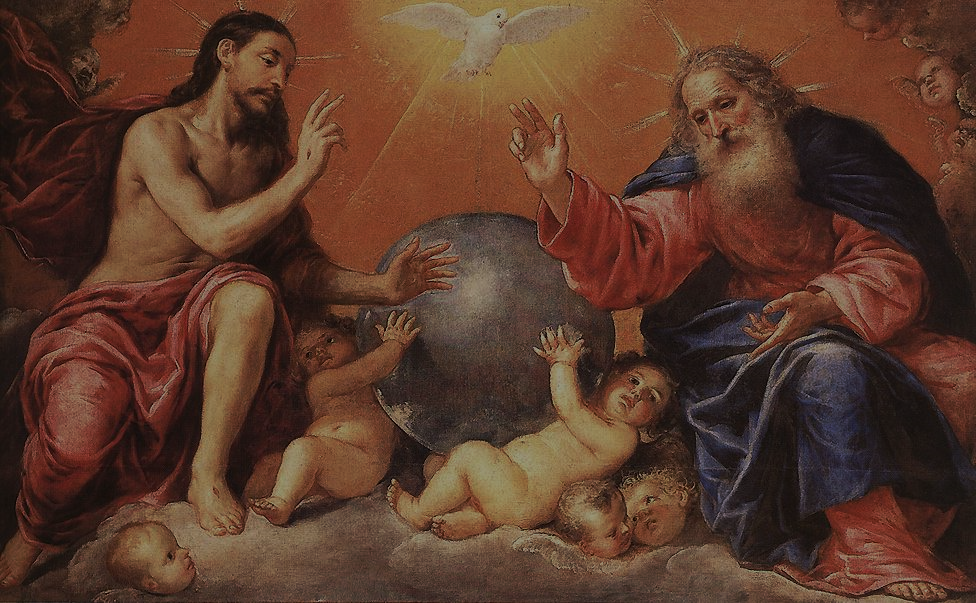 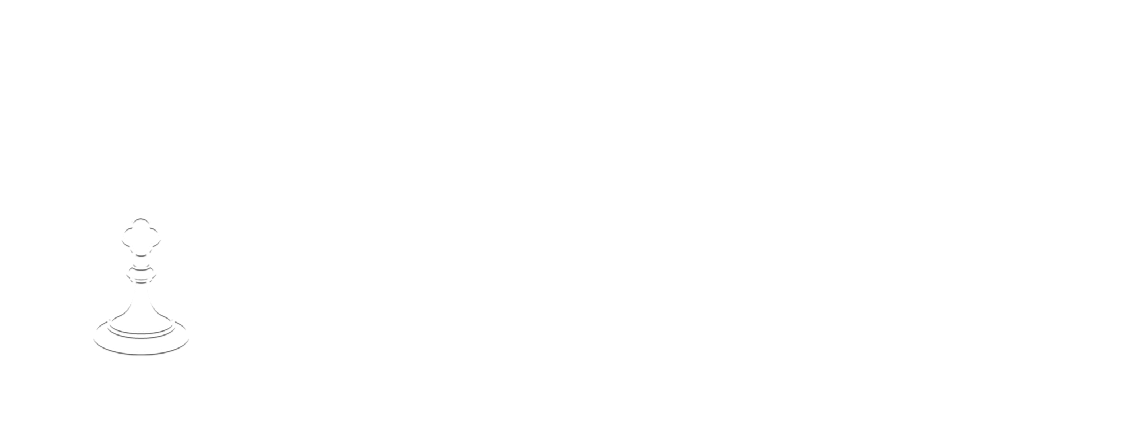 LLAMADOS AL AMOR: LA AVENTURA DE LA VIDA EN CRISTO
Tema: La Santísima Trinidad
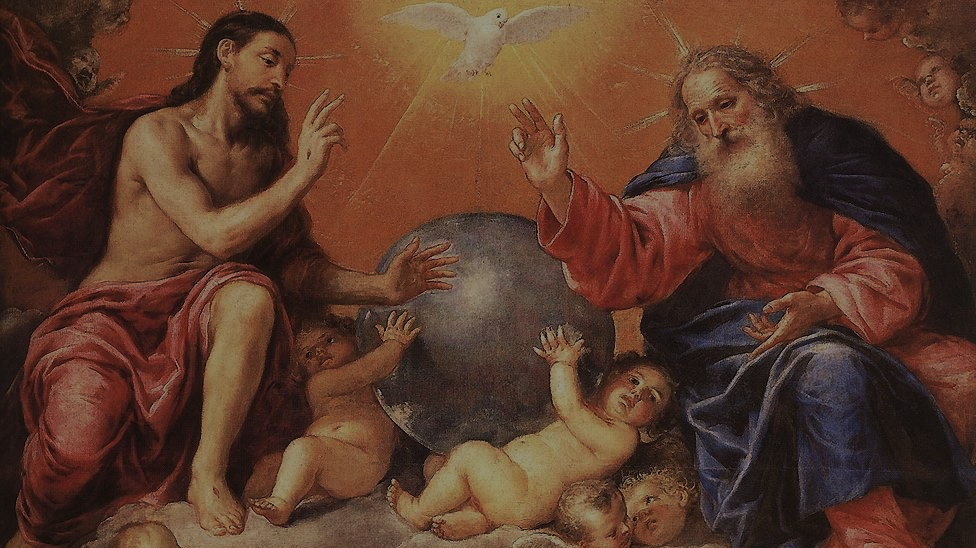 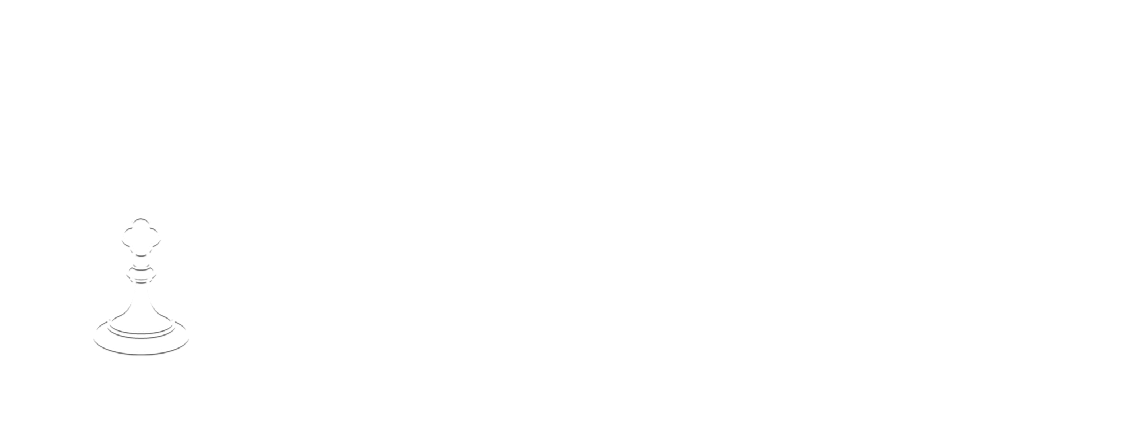 TEMAS DE LA SANTÍSIMA TRINIDAD: 
La Santísima Trinidad es Familia
Dios es una Comunión de Personas
Dios es Amor 
Cielo y Tierra 
El don de la creación
Ángeles y ángeles caídos
Opening Prayer
ORACIÓN INICIAL
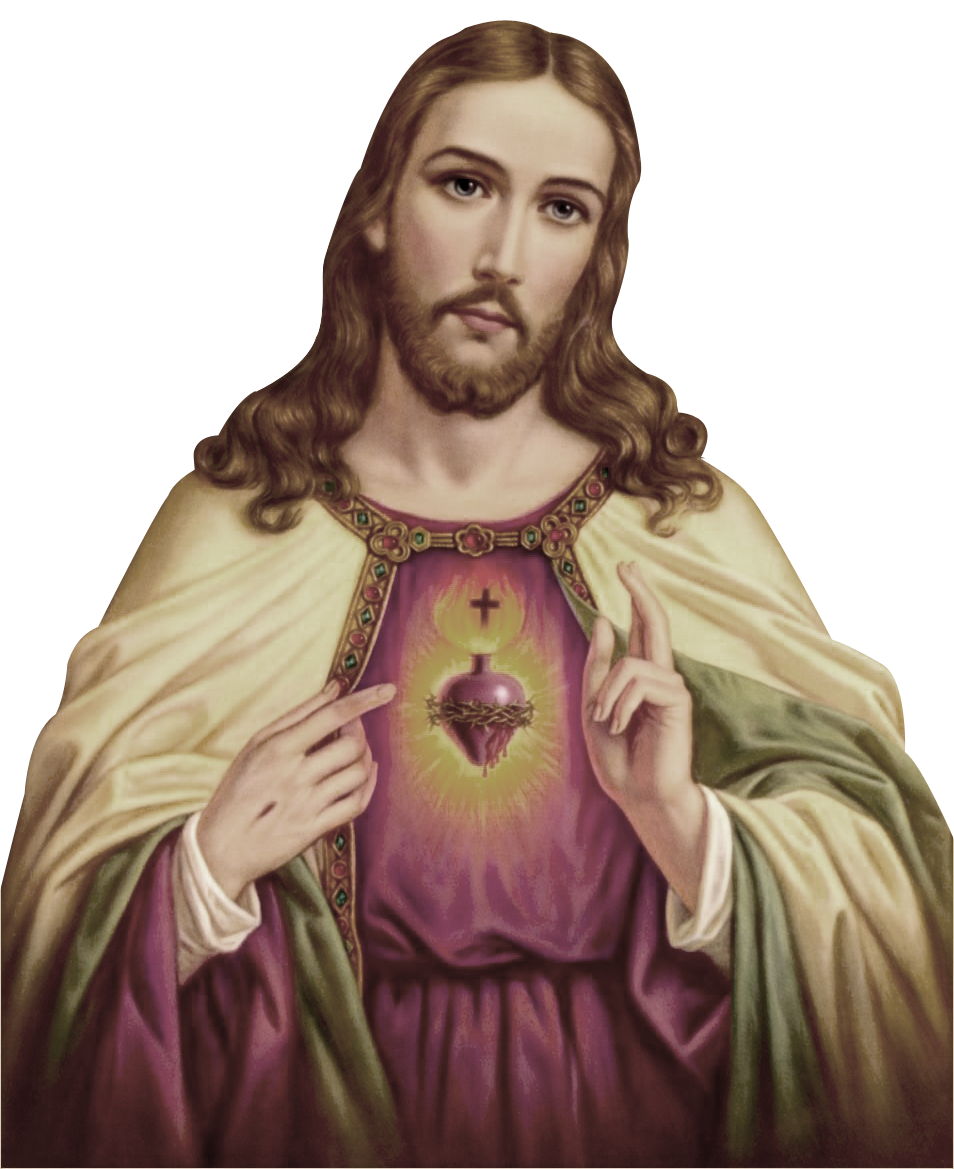 Señor Jesucristo,
Te encomendamos a nuestra familia y te pedimos tu bendición y protección. 

Te amamos Señor Jesús con todo nuestro corazón y te pedimos que ayudes a nuestra familia a ser más como la Sagrada Familia.

Ayúdanos a ser amables, amorosos y pacientes unos con otros. Danos toda la gracia que necesitamos para convertirnos en santos y tus fieles discípulos.
Amén
This Photo by Unknown Author is licensed under CC BY-NC
Rompehielos
IDENTIDAD SECRETA
Todo el mundo escribe en secreto el nombre de una persona en la Biblia o de un santo en un pequeño trozo de papel o en una nota adhesiva. Tiene que ser una persona famosa que todos en la sala conozcan. 
Luego, pegue el nombre en la parte posterior de la persona a su izquierda. 
Todo el mundo va por ahí y le hace preguntas de sí o no sobre quién está en su espalda. 
Solo puedes hacer una pregunta a cada persona. 
La persona que pueda hacerlo, en el menor número de preguntas, gana


Adaptado de www.youthgroupgames.com.au
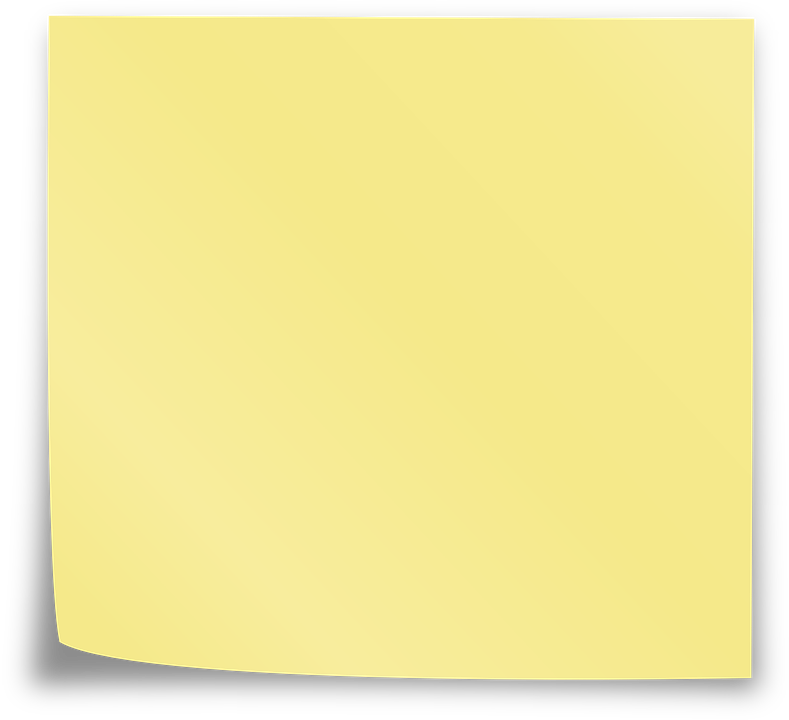 Papa 
Francisco
REVISIÓN
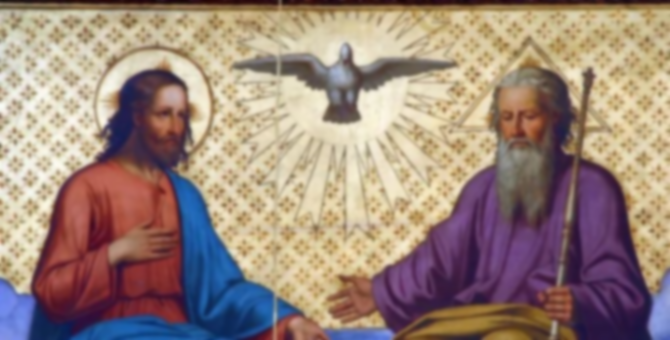 La última vez que estuvimos juntos hablamos de la Santísima Trinidad.

¿Qué creemos acerca de la Santísima Trinidad?
REVISIÓN
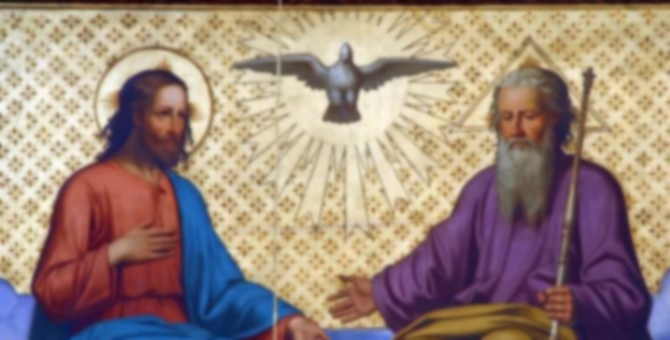 Creemos que Dios es la Santísima Trinidad, lo que significa que Él es tres Personas en un solo Dios: Dios el Padre, Dios el Hijo y Dios el Espíritu Santo.

La Santísima Trinidad es "Familia"; una comunión de Personas.

Dios siempre existió. Dios es eterno. 
Él no tiene principio y no tendrá fin.
LA SANTÍSIMA TRINIDAD
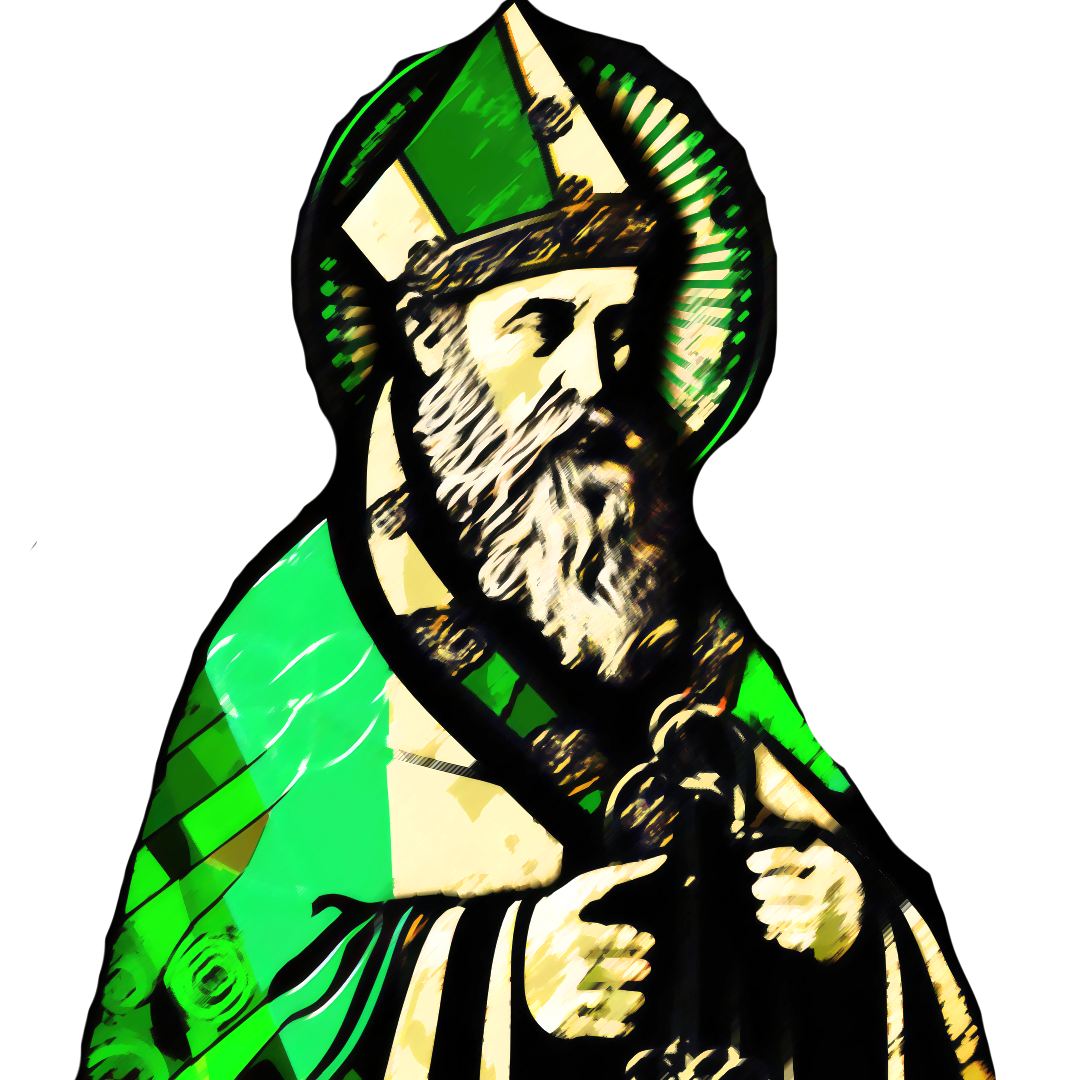 ¿Qué usó San Patricio para explicar la Santísima Trinidad?
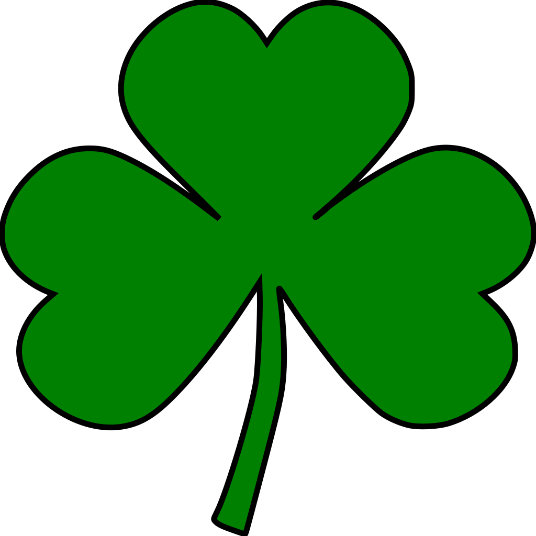 Un trébol
This Photo by Unknown Author is licensed under CC BY-SA
LA SANTÍSIMA TRINIDAD
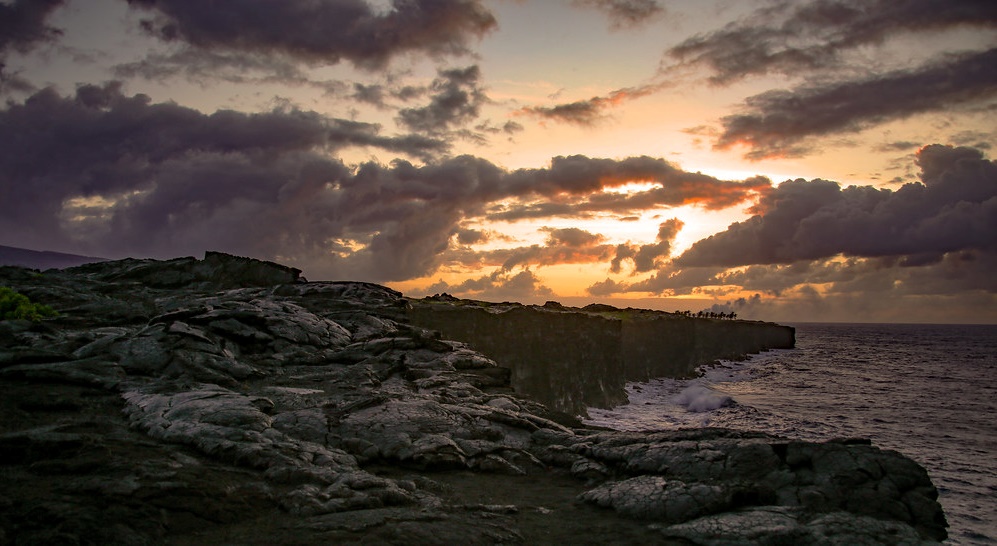 ¡La Santísima Trinidad es la primera Familia que ha existido!

La Trinidad -Dios Padre, Dios Hijo y Dios Espíritu Santo- se amó eternamente y amó tanto ser Familia que el Único Dios decidió, por amor, multiplicarse y hacer crecer su familia.

Entonces, Dios nos creó a nosotros, seres humanos, a su imagen y semejanza, para amar y ser amados y para ser su familia.
Dios sabía que su familia necesitaría un hogar.
LA SANTÍSIMA TRINIDAD
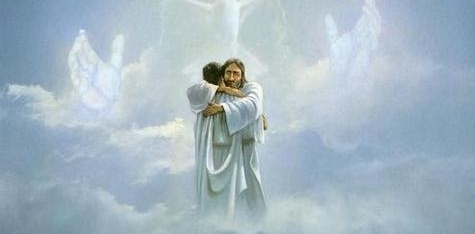 Génesis 1:1 nos dice: "En el principio, cuando Dios creó los cielos y la tierra...”


Él creó los cielos y la tierra como un regalo para nosotros, el hogar perfecto para nosotros, su familia.
RELOJ
¿Qué son los ángeles? para los niños católicos
En ingles, 
activar subtítulos en español
https://www.youtube.com/watch?v=dBfLbeBwltg
WATCH
Revelation 12:7-9
En ingles, 
activar subtítulos en español
https://www.youtube.com/watch?v=jhXlP5OcR_M
CONVERSACIÓN FAMILIAR
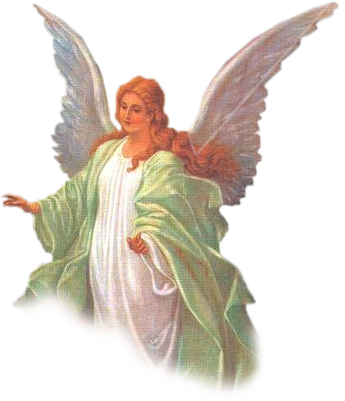 Cada persona tiene un ángel de la guarda.
¿Le pides ayuda a tu ángel de la guarda?

¿Tienes una historia favorita acerca de un ángel, tal vez de la Biblia, 
¿O de un santo?

El nombre Miguel significa: "¿Quién es como Dios?" Miguel hizo esta pregunta a los ángeles cuando estaba tratando de convencer a los otros ángeles en el Cielo de que se quedaran con Dios y no se pusieran del lado de Lucifer.

¿Cuáles son algunas de las cualidades de Dios que lo hacen diferente de cualquier otra persona? ¿Con qué le pedirías a San Miguel Arcángel que te ayude a ti y a tu familia?
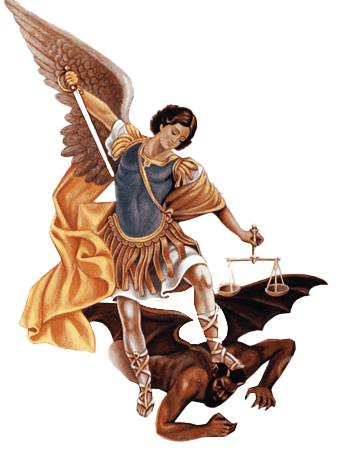 ORACIÓN FINAL
San Miguel Arcángel, defiéndenos en la batalla, sé nuestra protección contra la maldad y las asechanzas del demonio. Que Dios lo reprenda, lo pedimos humildemente; y tú, oh Príncipe de las huestes celestiales, por el poder de Dios, arrojas al infierno a Satanás y a todos los espíritus malignos que merodean por el mundo buscando la ruina de las almas. Amén.